The Ant and The GrasshopperFast and Accurate Pointer Analysis for Millions of Lines of Code
Ben Hardekopf and Calvin Lin

PLDI 2007

(Best Paper & Best Presentation Award)
Contributions of the Paper
Identify current state-of-the-art
Compare 3 well-known algorithms
Fastest takes ½ hour to analyze 1M lines of C

Advance the state-of-the-art
Two techniques(The Ant and The Grasshopper) for inclusion-based analysis
Over 3x faster, same precision
Will be incorporated into GCC
The Agenda
Background
Lazy Cycle Detection 
Hybrid Cycle Detection 
Evaluation 
Q & A
Why Pointer Analysis ?
Pointer information - vital for most program analyses like program verification and program understanding. 

Precise pointer analysis is NP hard.

The most precise analyses are flow sensitive and context sensitive, but do not scale to large programs.
Pointer Analysis - Simplified
Flow-sensitive analysis computes a different graph at each program point. But this can be quite expensive.
Solution: Flow-insensitive analysis - compute a points-to relation which is the least upper bound of all the points-to relations computed by the flow-sensitive analysis

Compute a SINGLE points-to relation that holds regardless of the order in which assignment statements are actually executed
“consider all the assignment statements together, replacing strong updates in dataflow equations with weak updates”
Lets see some equations!
Dataflow Equations – Flow-Sensitive
G
G
x := &y
x := *y
G’ = G with pt’(x)  {y}
G’ = G with pt’(x)  U pt(a)
                  for all a in pt(y)
G
G
x := y
*x := y
G’ = G with pt’(x)  pt(y)
G’ = G with pt’(a) U pt(y)
           for all a in pt(x)
weak update
strong updates
Dataflow Equations – Flow-Insensitive
Statements
weak updates only
G
G
x := &y
x := *y
G = G with pt(x) U {y}
G = G with pt(x) U pt(a)
                  for all a in pt(y)
G
G
x := y
*x := y
G = G with pt(x) U pt(y)
G = G with pt(a) U pt(y)
           for all a in pt(x)
Set Constraints
Statements
Base
Simple
x := &y
x := *y
Complex1
Complex2
x := y
*x := y
Background: Inclusion-based Analysis
Generate constraints from the code
Build a constraint graph
Nodes: variables
Edges: inclusion constraints
Add indirect constraints 
Pointer dereference
Recursively compute transitive closure of the graph
Background: Inclusion-based Analysis
c = &f;
 e = &c;
 g = &a;
 a = d;
 b = a;
 d = *e;
*e = b;
*g = e;
Background: Inclusion-based Analysis
c = &f;
 e = &c;
 g = &a;
 a = d;
 b = a;
 d = *e;
*e = b;
*g = e;
c  {f}
  e  {c}
  g  {a}
  a  d
  b  a
  d  *e
 *e  b
 *g  e
Background: Inclusion-based Analysis
c = &f;
 e = &c;
 g = &a;
 a = d;
 b = a;
 d = *e;
*e = b;
*g = e;
c  {f}
  e  {c}
  g  {a}
  a  d
  b  a
  d  *e
 *e  b
 *g  e
Background: Inclusion-based Analysis
c = &f;
 e = &c;
 g = &a;
 a = d;
 b = a;
 d = *e;
*e = b;
*g = e;
c  {f}
  e  {c}
  g  {a}
  a  d
  b  a
  d  *e
 *e  b
 *g  e
Background: Inclusion-based Analysis
c = &f;
 e = &c;
 g = &a;
 a = d;
 b = a;
 d = *e;
*e = b;
*g = e;
c  {f}
  e  {c}
  g  {a}
  a  d
  b  a
  d  *e
 *e  b
 *g  e
Background: Inclusion-based Analysis
c  {f}
  e  {c}
  g  {a}
  a  d
  b  a
  d  *e
 *e  b
 *g  e
Background: Inclusion-based Analysis
e
a
c  {f}
  e  {c}
  g  {a}
  a  d
  b  a
  d  *e
 *e  b
 *g  e
g
d
b
f
c
Constraint Graph
Background: Inclusion-based Analysis
e
a
c  {f}
  e  {c}
  g  {a}
  a  d
  b  a
  d  *e
 *e  b
 *g  e
g
d
b
f
c
f
Constraint Graph
Background: Inclusion-based Analysis
e
c
a
c  {f}
  e  {c}
  g  {a}
  a  d
  b  a
  d  *e
 *e  b
 *g  e
g
a
d
b
f
c
f
Constraint Graph
Background: Inclusion-based Analysis
e
c
a
c  {f}
  e  {c}
  g  {a}
  a  d
  b  a
  d  *e
 *e  b
 *g  e
g
a
d
b
f
c
f
Constraint Graph
Background: Inclusion-based Analysis
e
c
a
c  {f}
  e  {c}
  g  {a}
  a  d
  b  a
  d  *e
 *e  b
 *g  e
g
a
d
b
f
c
f
Constraint Graph
Background: Inclusion-based Analysis
e
c
a
c  {f}
  e  {c}
  g  {a}
  a  d
  b  a
  d  *e
 *e  b
 *g  e
g
a
d
b
f
c
f
Constraint Graph
Background: Inclusion-based Analysis
e
c
a
c  {f}
  e  {c}
  g  {a}
  a  d
  b  a
  d  *e
 *e  b
 *g  e
g
a
d
b
f
c
f
Constraint Graph
Background: Inclusion-based Analysis
e
c
a
c  {f}
  e  {c}
  g  {a}
  a  d
  b  a
  d  *e
 *e  b
 *g  e
g
a
d
b
f
c
f
Constraint Graph
Background: Inclusion-based Analysis
e
c
a
c  {f}
  e  {c}
  g  {a}
  a  d
  b  a
  d  *e
 *e  b
 *g  e
g
a
d
b
f
c
f
Constraint Graph
Background: Inclusion-based Analysis
e
c
a
c  {f}
  e  {c}
  g  {a}
  a  d
  b  a
  d  *e
 *e  b
 *g  e
g
a
d
b
f
c
f
Constraint Graph
Background: Inclusion-based Analysis
e
c
a
c  {f}
  e  {c}
  g  {a}
  a  d
  b  a
  d  *e
 *e  b
 *g  e
g
a
d
f
b
f
c
f
Constraint Graph
Background: Inclusion-based Analysis
e
c
a
f
c  {f}
  e  {c}
  g  {a}
  a  d
  b  a
  d  *e
 *e  b
 *g  e
g
a
d
f
b
f
c
f
Constraint Graph
Background: Inclusion-based Analysis
e
c
a
f
c  {f}
  e  {c}
  g  {a}
  a  d
  b  a
  d  *e
 *e  b
 *g  e
g
a
d
f
b
f
f
c
f
Constraint Graph
Background: Inclusion-based Analysis
e
c
a
f
c  {f}
  e  {c}
  g  {a}
  a  d
  b  a
  d  *e
 *e  b
 *g  e
g
a
d
f
b
f
f
c
f
Constraint Graph
Background: Inclusion-based Analysis
e
c
a
f
c  {f}
  e  {c}
  g  {a}
  a  d
  b  a
  d  *e
 *e  b
 *g  e
g
a
d
f
b
f
f
c
f
Constraint Graph
Background: Inclusion-based Analysis
e
c
a
f
c  {f}
  e  {c}
  g  {a}
  a  d
  b  a
  d  *e
 *e  b
 *g  e
g
a
d
f
b
f
f
c
f
Constraint Graph
Background: Inclusion-based Analysis
e
c
a
f
c  {f}
  e  {c}
  g  {a}
  a  d
  b  a
  d  *e
 *e  b
 *g  e
g
a
d
f
b
f
f
c
f
Constraint Graph
Background: Inclusion-based Analysis
e
c
a
f
c  {f}
  e  {c}
  g  {a}
  a  d
  b  a
  d  *e
 *e  b
 *g  e
g
a
d
f
b
f
f
c
f
Constraint Graph
Background: Inclusion-based Analysis
e
c
a
f
c  {f}
  e  {c}
  g  {a}
  a  d
  b  a
  d  *e
 *e  b
 *g  e
g
a
d
f
b
f
f
c
f
Constraint Graph
Background: Inclusion-based Analysis
e
c
a
f
c  {f}
  e  {c}
  g  {a}
  a  d
  b  a
  d  *e
 *e  b
 *g  e
g
a
d
f
b
f
f
c
f
Constraint Graph
Background: Inclusion-based Analysis
e
c
a
f
c  {f}
  e  {c}
  g  {a}
  a  d
  b  a
  d  *e
 *e  b
 *g  e
g
a
d
f
b
f
f
c
f
Constraint Graph
Background: Inclusion-based Analysis
e
c
a
f,c
c  {f}
  e  {c}
  g  {a}
  a  d
  b  a
  d  *e
 *e  b
 *g  e
g
a
d
f
b
f
f
c
f
Constraint Graph
Background: Inclusion-based Analysis
e
c
a
f,c
c  {f}
  e  {c}
  g  {a}
  a  d
  b  a
  d  *e
 *e  b
 *g  e
g
a
d
f
b
f,c
f
c
f
Constraint Graph
Background: Inclusion-based Analysis
e
c
a
f,c
c  {f}
  e  {c}
  g  {a}
  a  d
  b  a
  d  *e
 *e  b
 *g  e
g
a
d
f
b
f,c
f
c
f,c
Constraint Graph
Background: Inclusion-based Analysis
e
c
a
f,c
c  {f}
  e  {c}
  g  {a}
  a  d
  b  a
  d  *e
 *e  b
 *g  e
g
a
d
f,c
b
f,c
f
c
f,c
Constraint Graph
Background: Inclusion-based Analysis
e
c
a
f,c
c  {f}
  e  {c}
  g  {a}
  a  d
  b  a
  d  *e
 *e  b
 *g  e
g
a
d
f,c
b
f,c
f
c
f,c
Constraint Graph
Background: Online Cycle Detection
Inclusion-based analysis is O(n3)

Optimize with online cycle detection
All nodes in the same cycle will have identical points-to sets
Most cycles appear during the analysis as new edges are added
Background: Online Cycle Detection
Cycle detection mechanism will largely determine performance of analysis

Must carefully balance aggression versus overhead
Too aggressive → too much graph traversal
Too conservative → cycles found too late
Contributions
Two new techniques for cycle detection
Lazy Cycle Detection
Hybrid Cycle Detection

Techniques are complementary
Hybrid Cycle Detection can be composed with any other cycle detection technique
Contributions
Two new techniques for cycle detection
Lazy Cycle Detection
Hybrid Cycle Detection

Techniques are complementary
Hybrid Cycle Detection can be composed with any other cycle detection technique
Lazy Cycle Detection
Well-known fact:
  A cycle forces nodes to have identical points-to sets
Key Insight:
  Nodes with identical points-to sets indicate possible cycles
Balance aggression and overhead by waiting for the effect of the cycle (identical points-to sets) to become obvious
Lazy Cycle Detection
e
c
a
c  {f}
  e  {c}
  g  {a}
  a  d
  b  a
  d  *e
 *e  b
 *g  e
g
a
d
b
f
c
f
Constraint Graph
Lazy Cycle Detection
e
c
a
c  {f}
  e  {c}
  g  {a}
  a  d
  b  a
  d  *e
 *e  b
 *g  e
g
a
d
b
f
c
f
Constraint Graph
Lazy Cycle Detection
e
c
a
c  {f}
  e  {c}
  g  {a}
  a  d
  b  a
  d  *e
 *e  b
 *g  e
g
a
d
b
f
c
f
Constraint Graph
Lazy Cycle Detection
e
c
a
c  {f}
  e  {c}
  g  {a}
  a  d
  b  a
  d  *e
 *e  b
 *g  e
g
a
d
b
f
c
f
Constraint Graph
Lazy Cycle Detection
e
c
a
c  {f}
  e  {c}
  g  {a}
  a  d
  b  a
  d  *e
 *e  b
 *g  e
g
a
d
f
b
f
c
f
Constraint Graph
Lazy Cycle Detection
e
c
a
f
c  {f}
  e  {c}
  g  {a}
  a  d
  b  a
  d  *e
 *e  b
 *g  e
g
a
d
f
b
f
c
f
Constraint Graph
Lazy Cycle Detection
e
c
a
f
c  {f}
  e  {c}
  g  {a}
  a  d
  b  a
  d  *e
 *e  b
 *g  e
g
a
d
f
b
f
f
c
f
Constraint Graph
Lazy Cycle Detection
e
c
a
f
c  {f}
  e  {c}
  g  {a}
  a  d
  b  a
  d  *e
 *e  b
 *g  e
g
a
d
f
b
f
f
c
f
Constraint Graph
Lazy Cycle Detection
e
c
a
f
c  {f}
  e  {c}
  g  {a}
  a  d
  b  a
  d  *e
 *e  b
 *g  e
g
a
d
f
b
f
f
c
f
Constraint Graph
Lazy Cycle Detection
e
c
a
f
c  {f}
  e  {c}
  g  {a}
  a  d
  b  a
  d  *e
 *e  b
 *g  e
g
a
d
f
b
f
f
c
f
Constraint Graph
Lazy Cycle Detection
e
c
a
f
c  {f}
  e  {c}
  g  {a}
  a  d
  b  a
  d  *e
 *e  b
 *g  e
g
a
d
f
b
f
f
c
f
Constraint Graph
Lazy Cycle Detection
e
c
a
f
c  {f}
  e  {c}
  g  {a}
  a  d
  b  a
  d  *e
 *e  b
 *g  e
g
a
d
f
b
f
f
c
f
Constraint Graph
Lazy Cycle Detection
e
c
a
f
c  {f}
  e  {c}
  g  {a}
  a  d
  b  a
  d  *e
 *e  b
 *g  e
g
a
d
f
b
f
f
c
f
Constraint Graph
Lazy Cycle Detection
e
c
a
f
c  {f}
  e  {c}
  g  {a}
  a  d
  b  a
  d  *e
 *e  b
 *g  e
g
a
d
f
b
f
f
c
f
Constraint Graph
Lazy Cycle Detection
e
c
a/b/c/d


f
c  {f}
  e  {c}
  g  {a}
  a  d
  b  a
  d  *e
 *e  b
 *g  e
g
a
f
Constraint Graph
Lazy Cycle Detection
e
c
a/b/c/d


f
c  {f}
  e  {c}
  g  {a}
  a  d
  b  a
  d  *e
 *e  b
 *g  e
g
a
f
Constraint Graph
Lazy Cycle Detection
e
c
a/b/c/d


f
c  {f}
  e  {c}
  g  {a}
  a  d
  b  a
  d  *e
 *e  b
 *g  e
g
a
f
Constraint Graph
Lazy Cycle Detection
e
c
a/b/c/d


f
c  {f}
  e  {c}
  g  {a}
  a  d
  b  a
  d  *e
 *e  b
 *g  e
g
a
f
Constraint Graph
Lazy Cycle Detection
e
c
a/b/c/d


f,c
c  {f}
  e  {c}
  g  {a}
  a  d
  b  a
  d  *e
 *e  b
 *g  e
g
a
f
Constraint Graph
Lazy Cycle Detection
e
c
a/b/c/d


f,c
c  {f}
  e  {c}
  g  {a}
  a  d
  b  a
  d  *e
 *e  b
 *g  e
g
a
f
Constraint Graph
Lazy Cycle Detection
IS LAZY because cycles are detected only while propagating constraints to them (well after they are created)
Nodes with identical points-to sets MAY NOT be part of a cycle
An Additional heuristic is needed to stop this wasteful search : Don’t trigger cycles detection on the same edge twice
=> Cycle detection is not guaranteed to find all cycles
Contributions
Two new techniques for cycle detection
Lazy Cycle Detection
Hybrid Cycle Detection

Techniques are complementary
Hybrid Cycle Detection can be composed with any other cycle detection technique
Hybrid Cycle Detection
finds few cycles
finds many cycles
cheap
Offline
Cycle Detection
expensive
Rountev and Chandra, Off-line Variable Substitution for Scaling Points-to
Analysis, in PLDI 2000.
Hybrid Cycle Detection
finds few cycles
finds many cycles
cheap
Offline
Cycle Detection
Online
Cycle Detection
expensive
Fähndrich et al, Partial Online Cycle Elimination in Inclusion Constraint
Graphs, in PLDI 1998.
Hybrid Cycle Detection
finds few cycles
finds many cycles
cheap
Offline
Cycle Detection
Hybrid
Cycle Detection
Online
Cycle Detection
expensive
Key Insight: combining offline and online techniques can give us the best of both worlds
PS: Offline – before actual constraint graph traversal
Hybrid Cycle Detection
Eagerly finds cycles without traversing constraint graph

Not guaranteed to find all cycles
46‒74% in these benchmarks

Can be combined with other cycle detection techniques
Hybrid Cycle Detection
Offline component

Online component
Hybrid Cycle Detection ‒ Offline
Linear time static analysis prior to actual pointer analysis. 
Uses a simpler offline constraint graph 
a node for each variable
a ref node for variable dereference
an edge for each simple, complex constr. 
ignore base constraints
Detect cycles in this graph using Tarjan’s Algorithm
Key: No need to perform transitive closure here!
Hybrid Cycle Detection ‒ Offline
c  {f}
  e  {c}
  g  {a}
  a  d
  b  a
  d  *e
 *e  b
 *g  e
Hybrid Cycle Detection ‒ Offline
c  {f}
  e  {c}
  g  {a}
  a  d
  b  a
  d  *e
 *e  b
 *g  e
Ignore Base Constraints!
Hybrid Cycle Detection ‒ Offline
c  {f}
  e  {c}
  g  {a}
  a  d
  b  a
  d  *e
 *e  b
 *g  e
Hybrid Cycle Detection ‒ Offline
e
a
c  {f}
  e  {c}
  g  {a}
  a  d
  b  a
  d  *e
 *e  b
 *g  e
*g
d
b
*e
Offline Constraint Graph
Hybrid Cycle Detection ‒ Offline
e
a
c  {f}
  e  {c}
  g  {a}
  a  d
  b  a
  d  *e
 *e  b
 *g  e
*g
d
b
*e
Offline Constraint Graph
Hybrid Cycle Detection ‒ Offline
e
a
c  {f}
  e  {c}
  g  {a}
  a  d
  b  a
  d  *e
 *e  b
 *g  e
*g
d
b
*e
Offline Constraint Graph
Hybrid Cycle Detection ‒ Offline
e
a
c  {f}
  e  {c}
  g  {a}
  a  d
  b  a
  d  *e
 *e  b
 *g  e
*g
d
b
*e
Offline Constraint Graph
Hybrid Cycle Detection ‒ Offline
e
a
c  {f}
  e  {c}
  g  {a}
  a  d
  b  a
  d  *e
 *e  b
 *g  e
*g
d
b
*e
Offline Constraint Graph
Hybrid Cycle Detection ‒ Offline
e → {a,b,d}
e
a
c  {f}
  e  {c}
  g  {a}
  a  d
  b  a
  d  *e
 *e  b
 *g  e
*g
d
b
*e
Offline Constraint Graph
Hybrid Cycle Detection
Offline component

Online component
Hybrid Cycle Detection ‒ Online
e → {a,b,d}
e
c
a
c  {f}
  e  {c}
  g  {a}
  a  d
  b  a
  d  *e
 *e  b
 *g  e
g
a
d
b
f
c
f
Constraint Graph
Hybrid Cycle Detection ‒ Online
e → {a,b,d}
e
c
a
c  {f}
  e  {c}
  g  {a}
  a  d
  b  a
  d  *e
 *e  b
 *g  e
g
a
d
b
f
c
f
Constraint Graph
Hybrid Cycle Detection ‒ Online
e → {a,b,d}
e
c
a
c  {f}
  e  {c}
  g  {a}
  a  d
  b  a
  d  *e
 *e  b
 *g  e
g
a
d
b
f
c
f
Constraint Graph
Hybrid Cycle Detection ‒ Online
e → {a,b,d}
e
c
a/b/c/d


f
c  {f}
  e  {c}
  g  {a}
  a  d
  b  a
  d  *e
 *e  b
 *g  e
g
a
f
Constraint Graph
Hybrid Cycle Detection ‒ Online
e → {a,b,d}
e
c
a/b/c/d


f
c  {f}
  e  {c}
  g  {a}
  a  d
  b  a
  d  *e
 *e  b
 *g  e
g
a
f
Constraint Graph
Hybrid Cycle Detection ‒ Online
e → {a,b,d}
e
c
a/b/c/d


f
c  {f}
  e  {c}
  g  {a}
  a  d
  b  a
  d  *e
 *e  b
 *g  e
g
a
f
Constraint Graph
Hybrid Cycle Detection ‒ Online
e → {a,b,d}
e
c
a/b/c/d


f
c  {f}
  e  {c}
  g  {a}
  a  d
  b  a
  d  *e
 *e  b
 *g  e
g
a
f
Constraint Graph
Hybrid Cycle Detection ‒ Online
e → {a,b,d}
e
c
a/b/c/d


f
c  {f}
  e  {c}
  g  {a}
  a  d
  b  a
  d  *e
 *e  b
 *g  e
g
a
f
Constraint Graph
Hybrid Cycle Detection ‒ Online
e → {a,b,d}
e
c
a/b/c/d


f
c  {f}
  e  {c}
  g  {a}
  a  d
  b  a
  d  *e
 *e  b
 *g  e
g
a
f
Constraint Graph
Hybrid Cycle Detection ‒ Online
e → {a,b,d}
e
c
a/b/c/d


f
c  {f}
  e  {c}
  g  {a}
  a  d
  b  a
  d  *e
 *e  b
 *g  e
g
a
f
Constraint Graph
Hybrid Cycle Detection ‒ Online
e → {a,b,d}
e
c
a/b/c/d


f
c  {f}
  e  {c}
  g  {a}
  a  d
  b  a
  d  *e
 *e  b
 *g  e
g
a
f
Constraint Graph
Hybrid Cycle Detection ‒ Online
e → {a,b,d}
e
c
a/b/c/d


f
c  {f}
  e  {c}
  g  {a}
  a  d
  b  a
  d  *e
 *e  b
 *g  e
g
a
f
Constraint Graph
Hybrid Cycle Detection ‒ Online
e → {a,b,d}
e
c
a/b/c/d


f
c  {f}
  e  {c}
  g  {a}
  a  d
  b  a
  d  *e
 *e  b
 *g  e
g
a
f
Constraint Graph
Hybrid Cycle Detection ‒ Online
e → {a,b,d}
e
c
a/b/c/d


f,c
c  {f}
  e  {c}
  g  {a}
  a  d
  b  a
  d  *e
 *e  b
 *g  e
g
a
f
Constraint Graph
Hybrid Cycle Detection ‒ Online
e → {a,b,d}
e
c
a/b/c/d


f,c
c  {f}
  e  {c}
  g  {a}
  a  d
  b  a
  d  *e
 *e  b
 *g  e
g
a
f
Constraint Graph
Evaluation
Compare against 3 well-known algorithms
Heintze and Tardieu [PLDI'01]
Pearce et al [PASTE'04]
Berndl et al [PLDI'03]

All algorithms compute the exact same solution

Six benchmarks: 100K—2M LOC 
Emacs, Ghostscript, Gimp, Insight, Wine, Linux Kernel
Performance Comparison
59
Performance Comparison
59
Concluding Remarks
20x faster than Berndl et al, 6x faster than Pearce et al and 3x faster than Heintze et al
The paper also looks at different data structures to efficiently represent points-to sets 
Sparse-bitmap (used in GCC)
Binary Decision Trees (BDD)
BDD implementation is 2x slower on average, but used 5.5X less memory 
Question: They DO NOT compare with IDEAL. Is there further opportunity here ?
Backup: Transitive Closure Algorithm
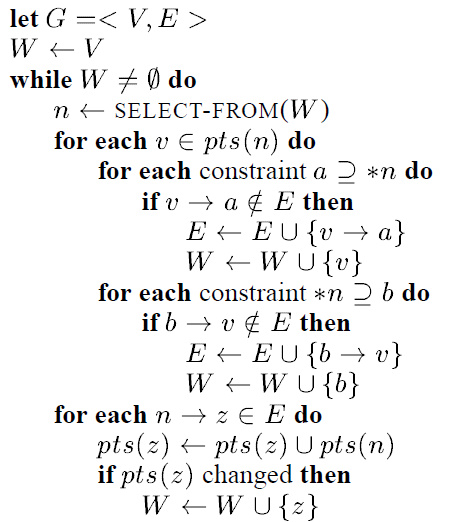 Lazy Cycle Detection Algorithm
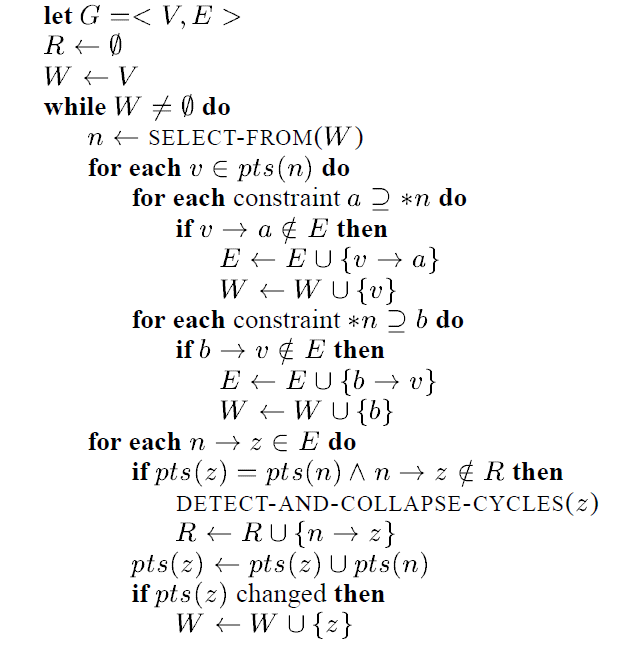 Heintze and Tardieu [PLDI'01]
Online algorithm 
During construction, as new inclusion edges are added to the graph, the transitive edges are NOT added
During analysis, indirect constraints are resolved through REACHABILITY queries. 
=> lots of redundant queries

In their paper, they reported results for field based implementation. When fields are expanded, the algorithm is dramatically slow.
Pearce et al [PASTE'04]
Two variants

First:
Maintain topological order of the graph
A newly inserted edge that violates this ordering COULD create a cycle, so check whenever this happens. 

Second
Periodic sweep of the constraint graph to detect and collapse cycles.
Berndl et al [PLDI'03]
Field sensitive inclusion-based pointer analysis for JAVA programs

Uses BDDs to represent graph and points-to sets

This paper extends this algorithm by 
Making it field insensitive 
Handle indirect function calls
Benchmarks
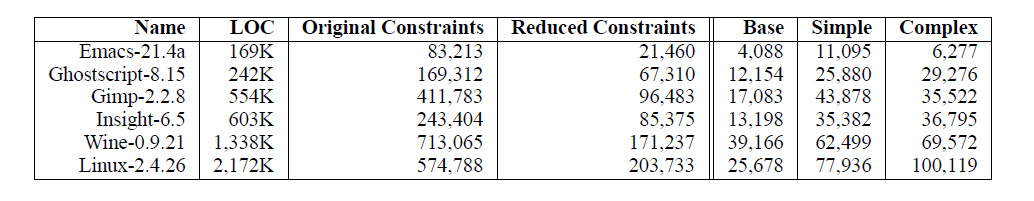 Constraints reduced using offline variable substitution
(60-77%)
Memory Consumption
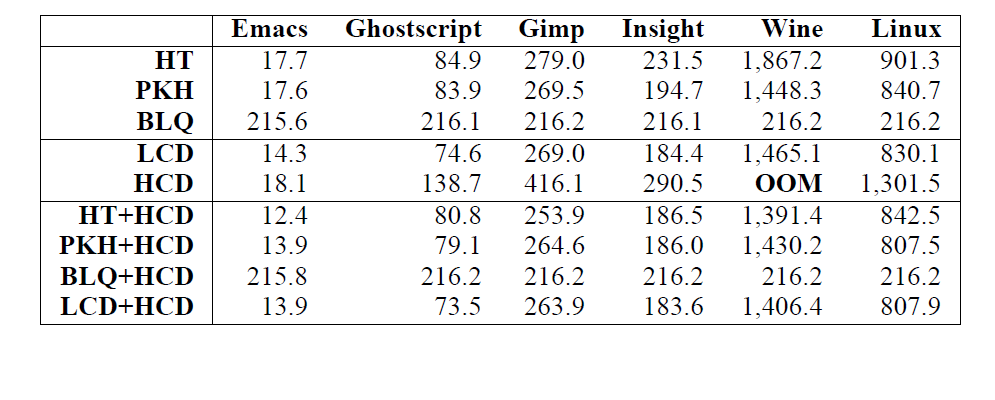 Observations
Number of nodes collapsed
Reduces nodes and edges in graph
Number of nodes searched in DFS
Overhead due to cycle detection
Number of points-to info propogation
Expensive operation